THỰC ĐƠN
Từ ngày 16/9/2024 đến 20/9/2024
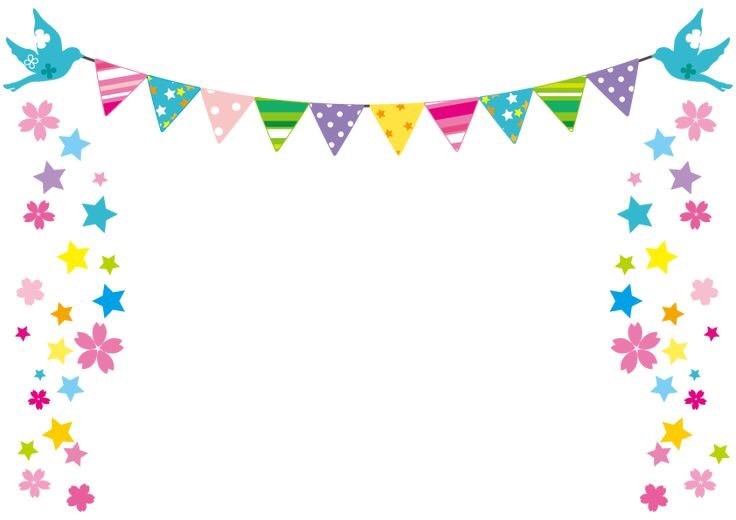